ITC
INSTYTUT TECHNIKI CIEPLNEJ
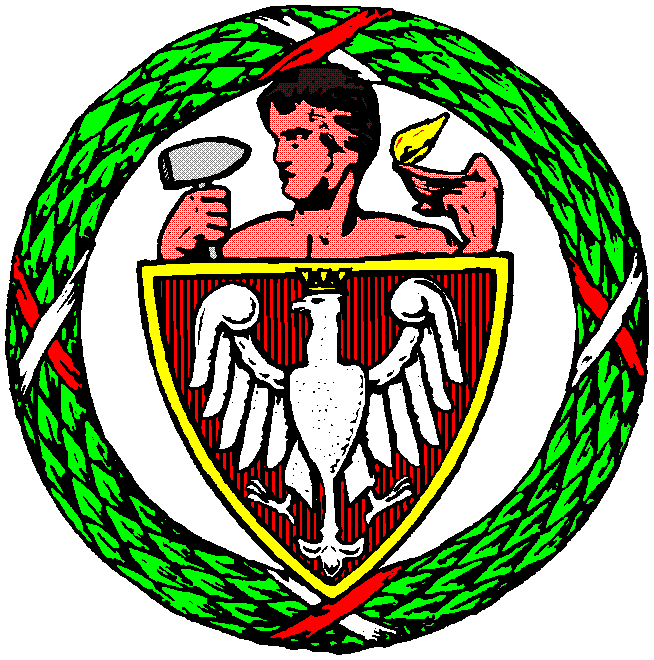 im. Bohdana Stefanowskiego
POLITECHNIKA WARSZAWSKA
Wybrane zagadnienia dotyczące węglanowych ogniw paliwowych
mgr inż. Rafał BERNAT
Seminarium doktoranckie, Warszawa, 28 stycznia 2015 r.
Plan prezentacji
Wstęp – węglanowe ogniwa paliwowe (MCFC)
Produkcja komponentów węglanowych ogniw paliwowych
Budowa i zasada działania ogniw MCFC
Separacja CO2 za pomocą węglanowych ogniw paliwowych
Cząstki stałe pochodzące ze spalania paliw
Możliwy wpływ na elektrody węglanowych ogniw paliwowych
Podsumowanie
Seminarium doktoranckie, Warszawa, 28 stycznia 2015 r.
2
Wstęp – ogniwa paliwowe
Seminarium doktoranckie, Warszawa, 28 stycznia 2015 r.
3
[Speaker Notes: Podział na wysoko oraz nisko (średnio temperaturowe)
Najbardziej rozwinięte ogniwa
Gdzie mieszczą się węglanowe ogniwa paliwowe]
MCFC - komponenty
Seminarium doktoranckie, Warszawa, 28 stycznia 2015 r.
4
[Speaker Notes: Z czego składają się węglanowe ogniwa paliwowe (state of the art.)
Rozwój:
Anoda (platyna -> Pallad -> Nikiel -> Stopy
Katoda (tlenek srebra -> NiO -> MgO)
Matryca (MgO -> gamma aluminat litu, alfa aluminat litu)]
Plan prezentacji
Wstęp – węglanowe ogniwa paliwowe (MCFC)
Produkcja komponentów węglanowych ogniw paliwowych
Budowa i zasada działania ogniw MCFC
Separacja CO2 za pomocą węglanowych ogniw paliwowych
Cząstki stałe pochodzące ze spalania paliw
Możliwy wpływ na elektrody węglanowych ogniw paliwowych
Podsumowanie
Seminarium doktoranckie, Warszawa, 28 stycznia 2015 r.
5
Przygotowanie zawiesin
Ważenie proszków, spoiw oraz plastyfikatorów
Załadowanie mieszalników
Mieszanie
Dodanie komponentów
Mieszanie
Produkcja komponentów
Seminarium doktoranckie, Warszawa, 28 stycznia 2015 r.
6
[Speaker Notes: Produkcja rozpoczyna się od dokładnego wymieszania komponentów w specjalnie przystosowanych mieszalnikach. Następnie w instalacji odlewu taśmowego odlewa się komponenty o pożądanej grubości. Kolejnym krokiem jest umieszczenie materiału w piecu pozwalającym na wysuszenie go. Następnie komponenty są prasowane, aby rozłożenie usunąć ewentualne bąble gazowe, co uniemożliwiłoby jednorodne rozłożenie porów w komponentach. Ostatnim etapem jest obróbka termiczna komponentów w specjalnie dobranej atmosferze i temperaturze. Następnie komponenty są cięte do właściwych wymiarów i z tak przygotowanych materiałów składa się stos ogniw.]
Produkcja komponentów
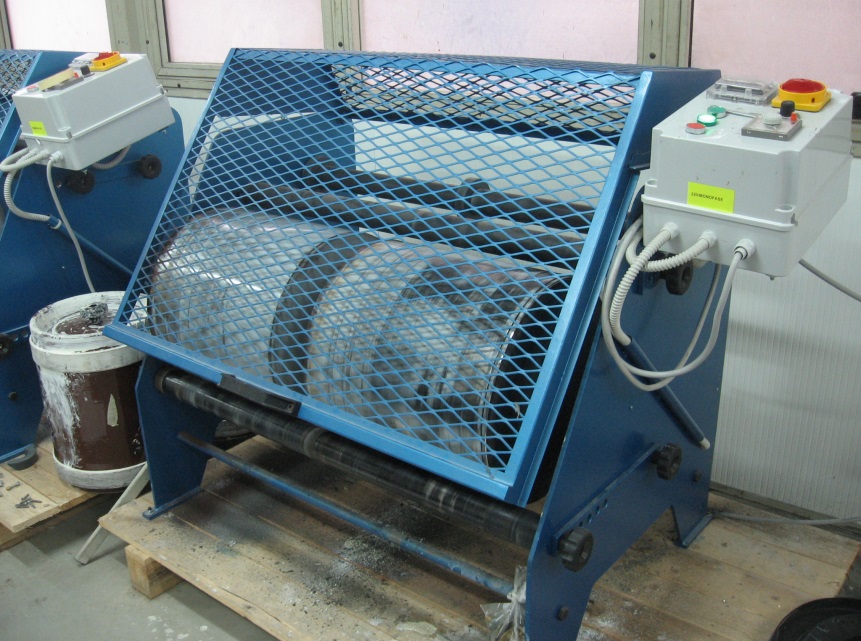 Seminarium doktoranckie, Warszawa, 28 stycznia 2015 r.
7
[Speaker Notes: Produkcja rozpoczyna się od dokładnego wymieszania komponentów w specjalnie przystosowanych mieszalnikach. Następnie w instalacji odlewu taśmowego odlewa się komponenty o pożądanej grubości. Kolejnym krokiem jest umieszczenie materiału w piecu pozwalającym na wysuszenie go. Następnie komponenty są prasowane, aby rozłożenie usunąć ewentualne bąble gazowe, co uniemożliwiłoby jednorodne rozłożenie porów w komponentach. Ostatnim etapem jest obróbka termiczna komponentów w specjalnie dobranej atmosferze i temperaturze. Następnie komponenty są cięte do właściwych wymiarów i z tak przygotowanych materiałów składa się stos ogniw.]
Odlewanie taśmowe
Napełnienie zbiorników podających materiał przed rakiel
Wylewanie materiału na ruchomą taśmę
Suszenie materiału aż do zestalenia
Cięcie poprzeczne
Załadowanie półproduktu do magazynu
Produkcja komponentów
Seminarium doktoranckie, Warszawa, 28 stycznia 2015 r.
8
[Speaker Notes: Produkcja rozpoczyna się od dokładnego wymieszania komponentów w specjalnie przystosowanych mieszalnikach. Następnie w instalacji odlewu taśmowego odlewa się komponenty o pożądanej grubości. Kolejnym krokiem jest umieszczenie materiału w piecu pozwalającym na wysuszenie go. Następnie komponenty są prasowane, aby rozłożenie usunąć ewentualne bąble gazowe, co uniemożliwiłoby jednorodne rozłożenie porów w komponentach. Ostatnim etapem jest obróbka termiczna komponentów w specjalnie dobranej atmosferze i temperaturze. Następnie komponenty są cięte do właściwych wymiarów i z tak przygotowanych materiałów składa się stos ogniw.]
Produkcja komponentów
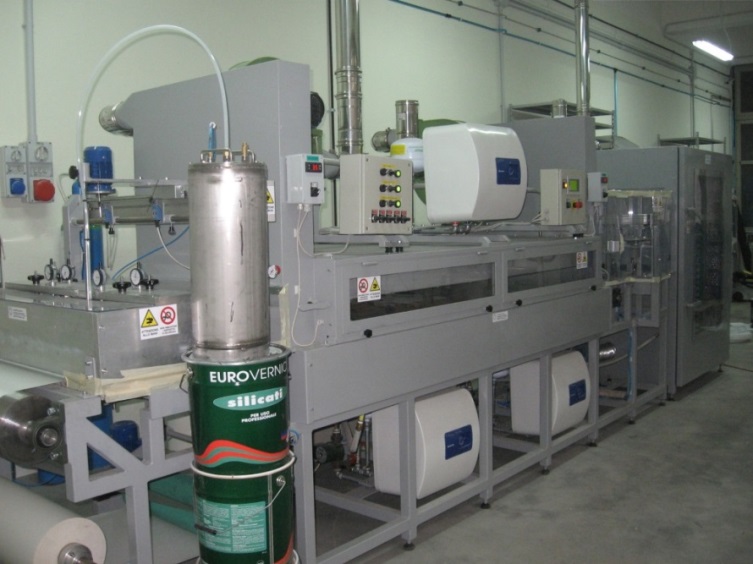 Seminarium doktoranckie, Warszawa, 28 stycznia 2015 r.
9
[Speaker Notes: Produkcja rozpoczyna się od dokładnego wymieszania komponentów w specjalnie przystosowanych mieszalnikach. Następnie w instalacji odlewu taśmowego odlewa się komponenty o pożądanej grubości. Kolejnym krokiem jest umieszczenie materiału w piecu pozwalającym na wysuszenie go. Następnie komponenty są prasowane, aby rozłożenie usunąć ewentualne bąble gazowe, co uniemożliwiłoby jednorodne rozłożenie porów w komponentach. Ostatnim etapem jest obróbka termiczna komponentów w specjalnie dobranej atmosferze i temperaturze. Następnie komponenty są cięte do właściwych wymiarów i z tak przygotowanych materiałów składa się stos ogniw.]
Produkcja komponentów
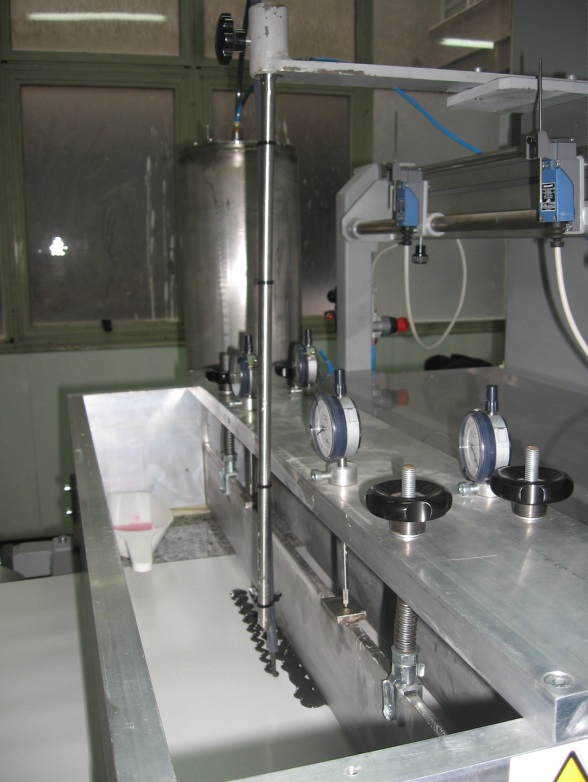 Seminarium doktoranckie, Warszawa, 28 stycznia 2015 r.
10
[Speaker Notes: Produkcja rozpoczyna się od dokładnego wymieszania komponentów w specjalnie przystosowanych mieszalnikach. Następnie w instalacji odlewu taśmowego odlewa się komponenty o pożądanej grubości. Kolejnym krokiem jest umieszczenie materiału w piecu pozwalającym na wysuszenie go. Następnie komponenty są prasowane, aby rozłożenie usunąć ewentualne bąble gazowe, co uniemożliwiłoby jednorodne rozłożenie porów w komponentach. Ostatnim etapem jest obróbka termiczna komponentów w specjalnie dobranej atmosferze i temperaturze. Następnie komponenty są cięte do właściwych wymiarów i z tak przygotowanych materiałów składa się stos ogniw.]
Produkcja komponentów
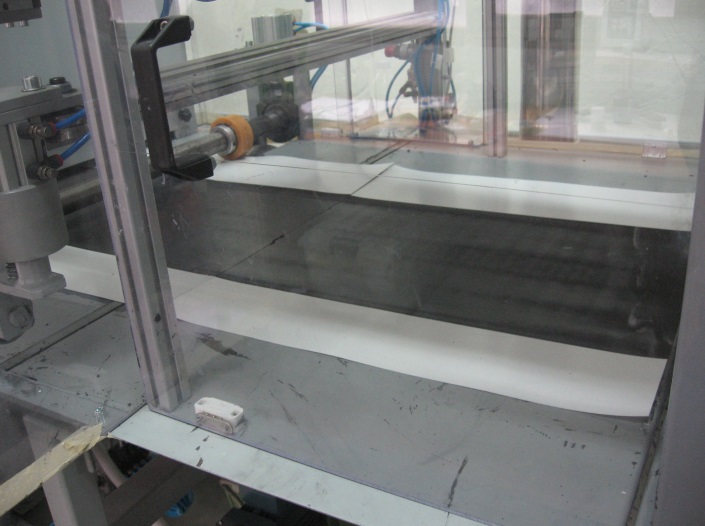 Seminarium doktoranckie, Warszawa, 28 stycznia 2015 r.
11
[Speaker Notes: Produkcja rozpoczyna się od dokładnego wymieszania komponentów w specjalnie przystosowanych mieszalnikach. Następnie w instalacji odlewu taśmowego odlewa się komponenty o pożądanej grubości. Kolejnym krokiem jest umieszczenie materiału w piecu pozwalającym na wysuszenie go. Następnie komponenty są prasowane, aby rozłożenie usunąć ewentualne bąble gazowe, co uniemożliwiłoby jednorodne rozłożenie porów w komponentach. Ostatnim etapem jest obróbka termiczna komponentów w specjalnie dobranej atmosferze i temperaturze. Następnie komponenty są cięte do właściwych wymiarów i z tak przygotowanych materiałów składa się stos ogniw.]
Produkcja komponentów
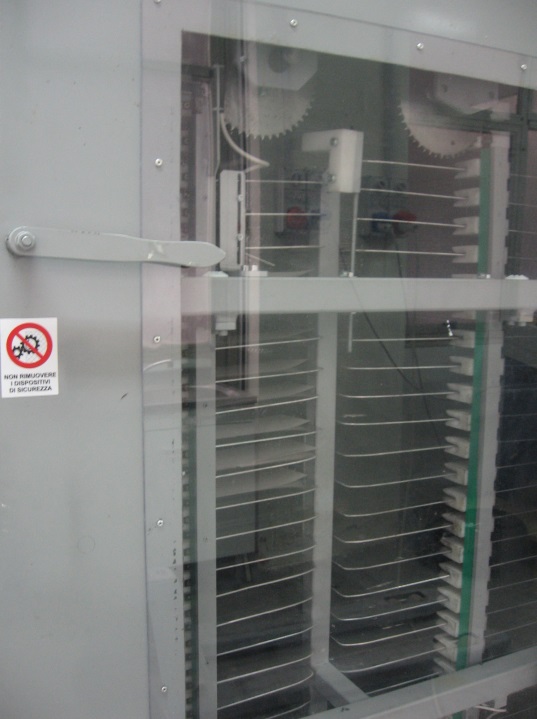 Seminarium doktoranckie, Warszawa, 28 stycznia 2015 r.
12
[Speaker Notes: Produkcja rozpoczyna się od dokładnego wymieszania komponentów w specjalnie przystosowanych mieszalnikach. Następnie w instalacji odlewu taśmowego odlewa się komponenty o pożądanej grubości. Kolejnym krokiem jest umieszczenie materiału w piecu pozwalającym na wysuszenie go. Następnie komponenty są prasowane, aby rozłożenie usunąć ewentualne bąble gazowe, co uniemożliwiłoby jednorodne rozłożenie porów w komponentach. Ostatnim etapem jest obróbka termiczna komponentów w specjalnie dobranej atmosferze i temperaturze. Następnie komponenty są cięte do właściwych wymiarów i z tak przygotowanych materiałów składa się stos ogniw.]
Produkcja komponentów
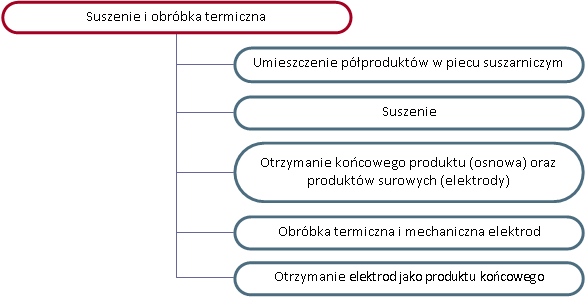 Seminarium doktoranckie, Warszawa, 28 stycznia 2015 r.
13
[Speaker Notes: Produkcja rozpoczyna się od dokładnego wymieszania komponentów w specjalnie przystosowanych mieszalnikach. Następnie w instalacji odlewu taśmowego odlewa się komponenty o pożądanej grubości. Kolejnym krokiem jest umieszczenie materiału w piecu pozwalającym na wysuszenie go. Następnie komponenty są prasowane, aby rozłożenie usunąć ewentualne bąble gazowe, co uniemożliwiłoby jednorodne rozłożenie porów w komponentach. Ostatnim etapem jest obróbka termiczna komponentów w specjalnie dobranej atmosferze i temperaturze. Następnie komponenty są cięte do właściwych wymiarów i z tak przygotowanych materiałów składa się stos ogniw.]
Produkcja komponentów
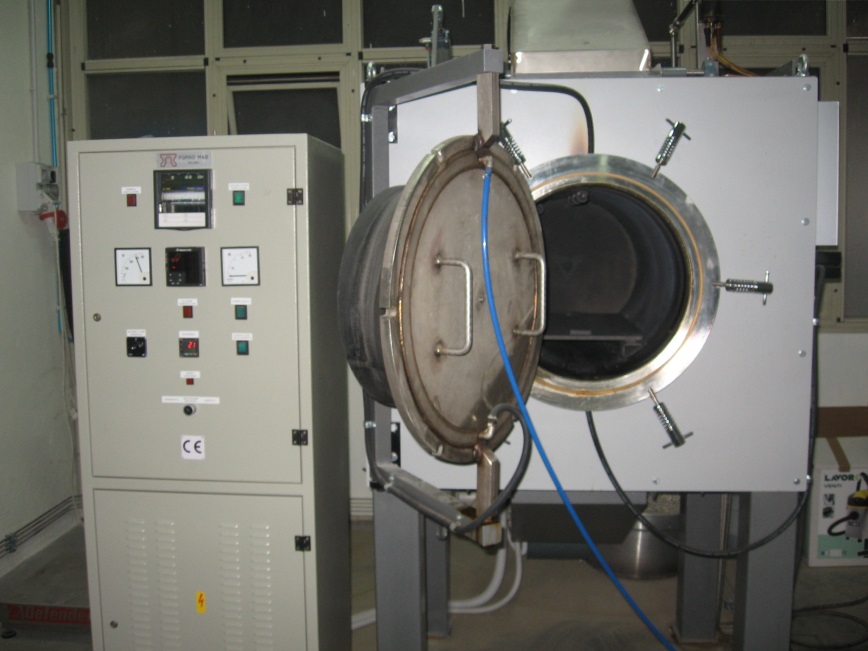 Seminarium doktoranckie, Warszawa, 28 stycznia 2015 r.
14
[Speaker Notes: Produkcja rozpoczyna się od dokładnego wymieszania komponentów w specjalnie przystosowanych mieszalnikach. Następnie w instalacji odlewu taśmowego odlewa się komponenty o pożądanej grubości. Kolejnym krokiem jest umieszczenie materiału w piecu pozwalającym na wysuszenie go. Następnie komponenty są prasowane, aby rozłożenie usunąć ewentualne bąble gazowe, co uniemożliwiłoby jednorodne rozłożenie porów w komponentach. Ostatnim etapem jest obróbka termiczna komponentów w specjalnie dobranej atmosferze i temperaturze. Następnie komponenty są cięte do właściwych wymiarów i z tak przygotowanych materiałów składa się stos ogniw.]
MCFC - komponenty
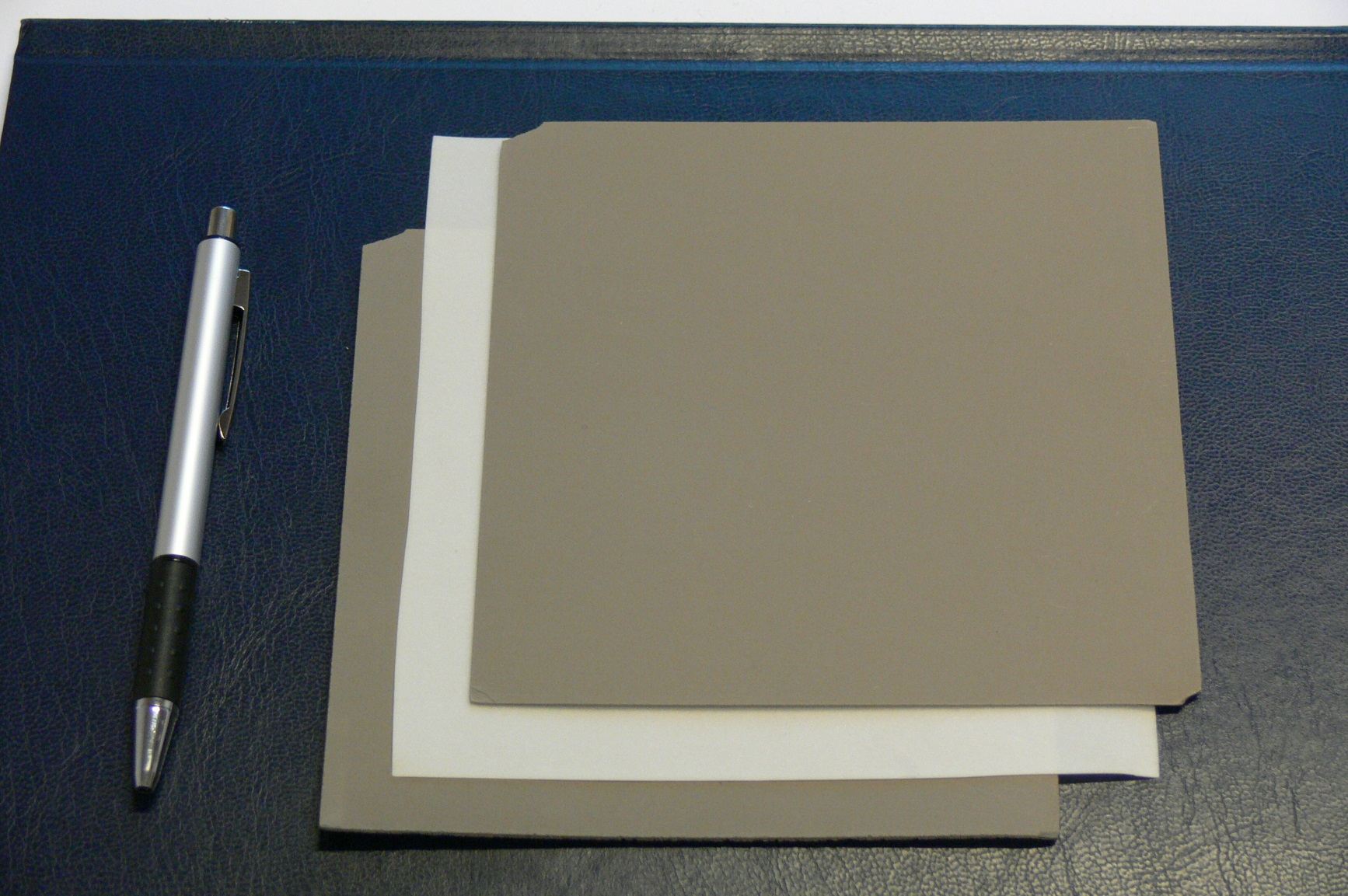 Seminarium doktoranckie, Warszawa, 28 stycznia 2015 r.
15
[Speaker Notes: Produkcja rozpoczyna się od dokładnego wymieszania komponentów w specjalnie przystosowanych mieszalnikach. Następnie w instalacji odlewu taśmowego odlewa się komponenty o pożądanej grubości. Kolejnym krokiem jest umieszczenie materiału w piecu pozwalającym na wysuszenie go. Następnie komponenty są prasowane, aby rozłożenie usunąć ewentualne bąble gazowe, co uniemożliwiłoby jednorodne rozłożenie porów w komponentach. Ostatnim etapem jest obróbka termiczna komponentów w specjalnie dobranej atmosferze i temperaturze. Następnie komponenty są cięte do właściwych wymiarów i z tak przygotowanych materiałów składa się stos ogniw.]
Plan prezentacji
Wstęp – węglanowe ogniwa paliwowe (MCFC)
Produkcja komponentów węglanowych ogniw paliwowych
Budowa i zasada działania ogniw MCFC
Separacja CO2 za pomocą węglanowych ogniw paliwowych
Cząstki stałe pochodzące ze spalania paliw
Możliwy wpływ na elektrody węglanowych ogniw paliwowych
Podsumowanie
Seminarium doktoranckie, Warszawa, 28 stycznia 2015 r.
16
Pojedyncze ogniwo
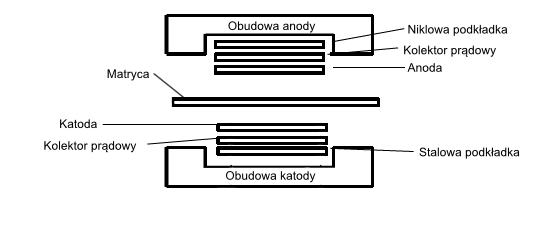 Seminarium doktoranckie, Warszawa, 28 stycznia 2015 r.
17
MCFC - komponenty
Seminarium doktoranckie, Warszawa, 28 stycznia 2015 r.
18
Stos ogniw
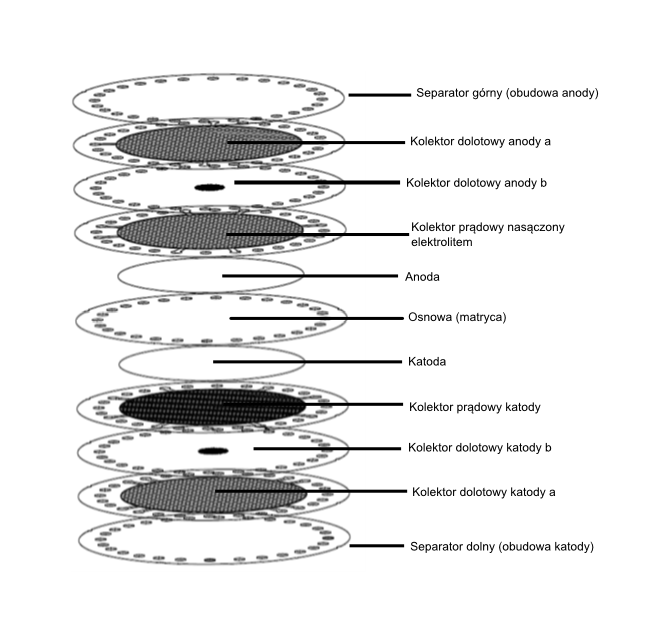 Seminarium doktoranckie, Warszawa, 28 stycznia 2015 r.
19
[Speaker Notes: Zwykle węglanowe ogniwa paliwowe produkuje się w kształcie prostokątnym (współprądowe dostarczanie paliwa i utleniacza) oraz kwadratowym (przeciwprądowe zasilanie).  Geometria cylindryczna stosu cechuje się kilkoma znaczącymi zaletami:
minimalizacja naprężeń termicznych wynikająca z samej geometrii stosu oraz będąca efektem możliwości prostszego nałożenia izolacji w przypadku takiego kształtu stosu
lepsza dystrybucja gazów na powierzchnie ogniwa – brak narożników uniemożliwiających homogeniczne rozprowadzenie gazów
jednorodność kontaktu pomiędzy poszczególnymi elementami ogniwa
jednorodny rozkład ciśnienia, temperatury oraz prędkości przepływów gazów wewnątrz stosu.
). Trzy górne i dolne płytki tworzą odpowiednio kolektor dolotowy do komory anody oraz katody. Pomiędzy nimi znajduje się właściwe ogniwo. Otwory na obwodzie płytek, po zbudowaniu całego stosu, lecz również dla pojedynczego ogniwa, tworzą kanały dolotowe to komór elektrod.]
Stos ogniw
Seminarium doktoranckie, Warszawa, 28 stycznia 2015 r.
20
Zasada działania węglanowego ogniwa paliwowego
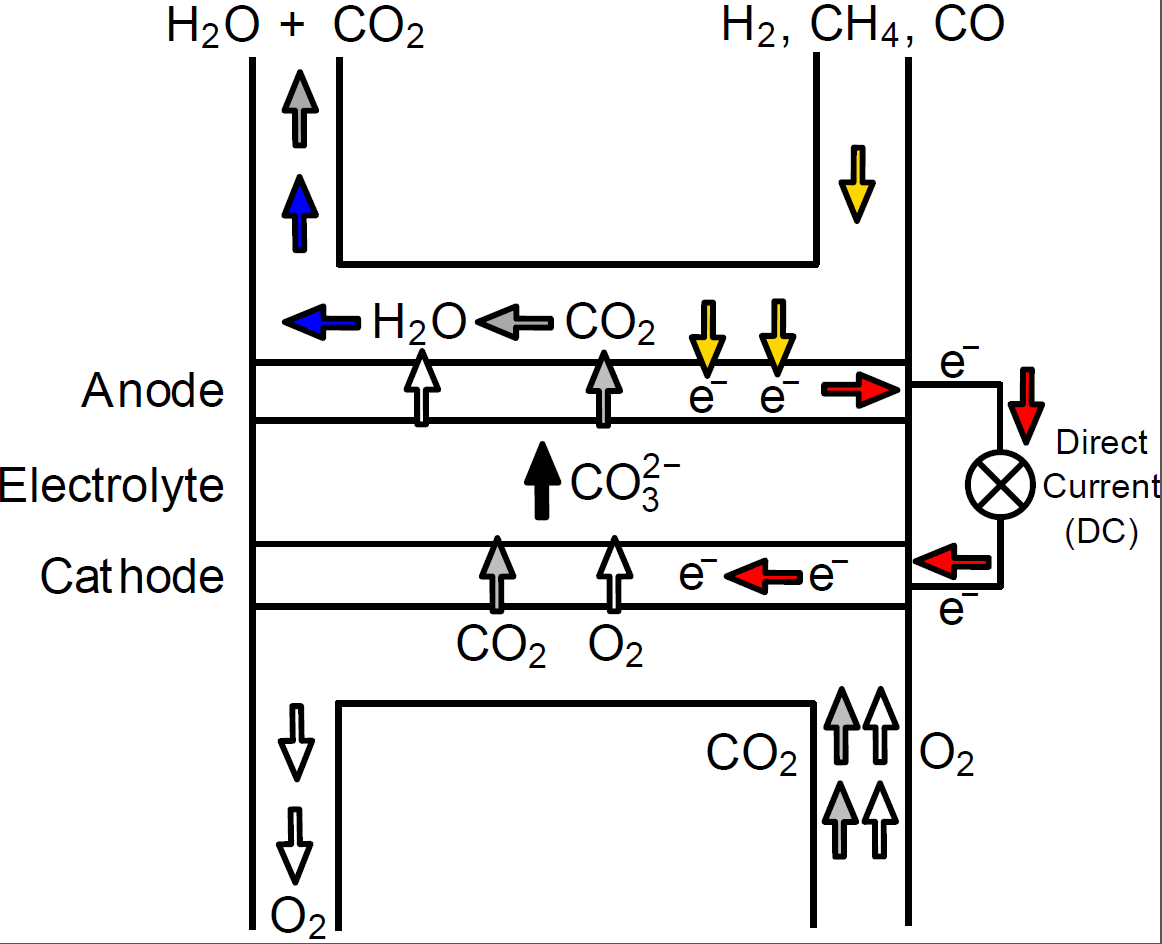 Seminarium doktoranckie, Warszawa, 28 stycznia 2015 r.
21
Plan prezentacji
Wstęp – węglanowe ogniwa paliwowe (MCFC)
Produkcja komponentów węglanowych ogniw paliwowych
Budowa i zasada działania ogniw MCFC
Separacja CO2 za pomocą węglanowych ogniw paliwowych
Cząstki stałe pochodzące ze spalania paliw
Możliwy wpływ na elektrody węglanowych ogniw paliwowych
Podsumowanie
Seminarium doktoranckie, Warszawa, 28 stycznia 2015 r.
22
Separacja CO2 za pomocą węglanowych ogniw paliwowych
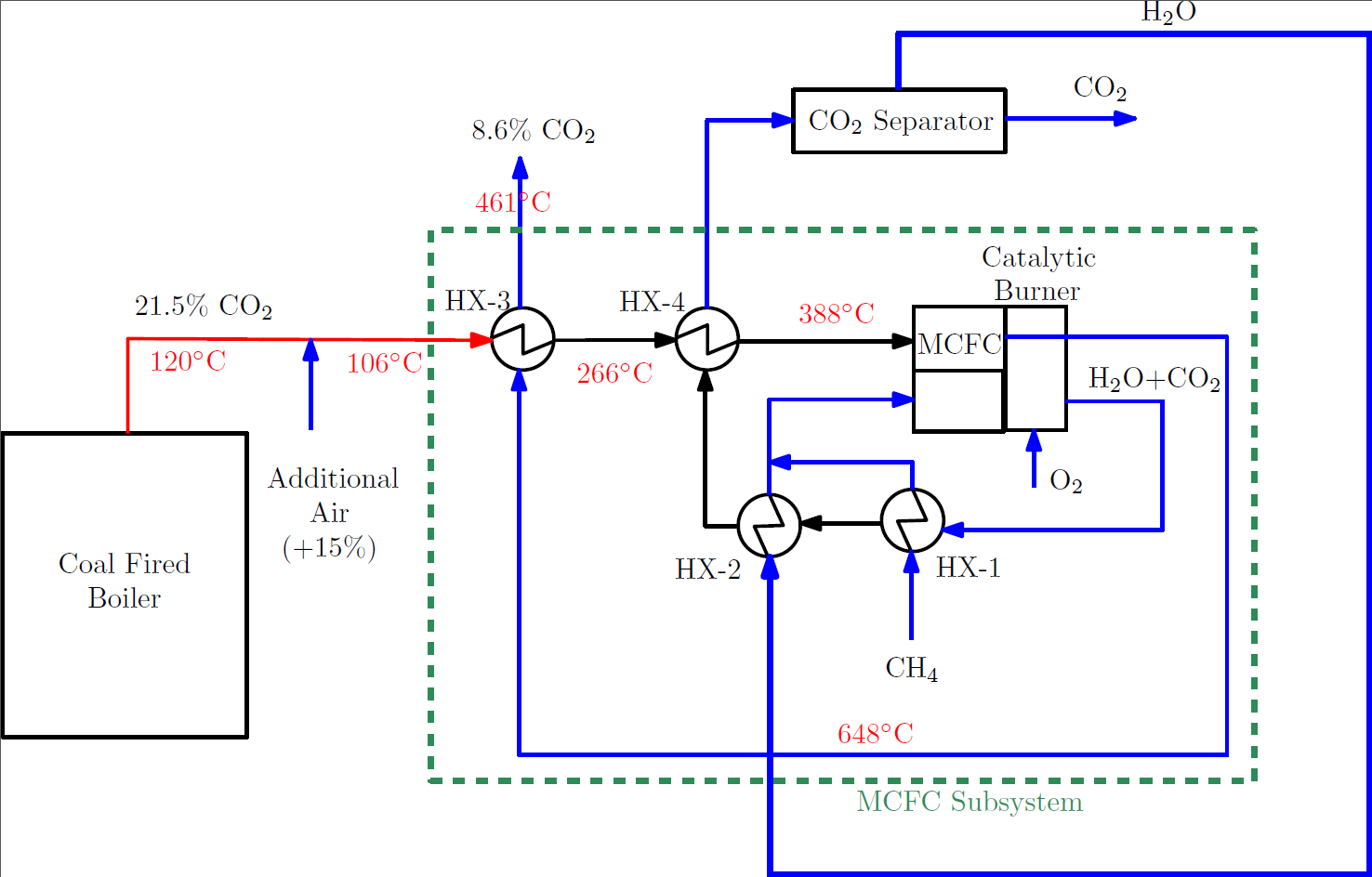 Seminarium doktoranckie, Warszawa, 28 stycznia 2015 r.
23
Blok opalany węglem brunatnym
Seminarium doktoranckie, Warszawa, 28 stycznia 2015 r.
24
Opłacalność inwestycji
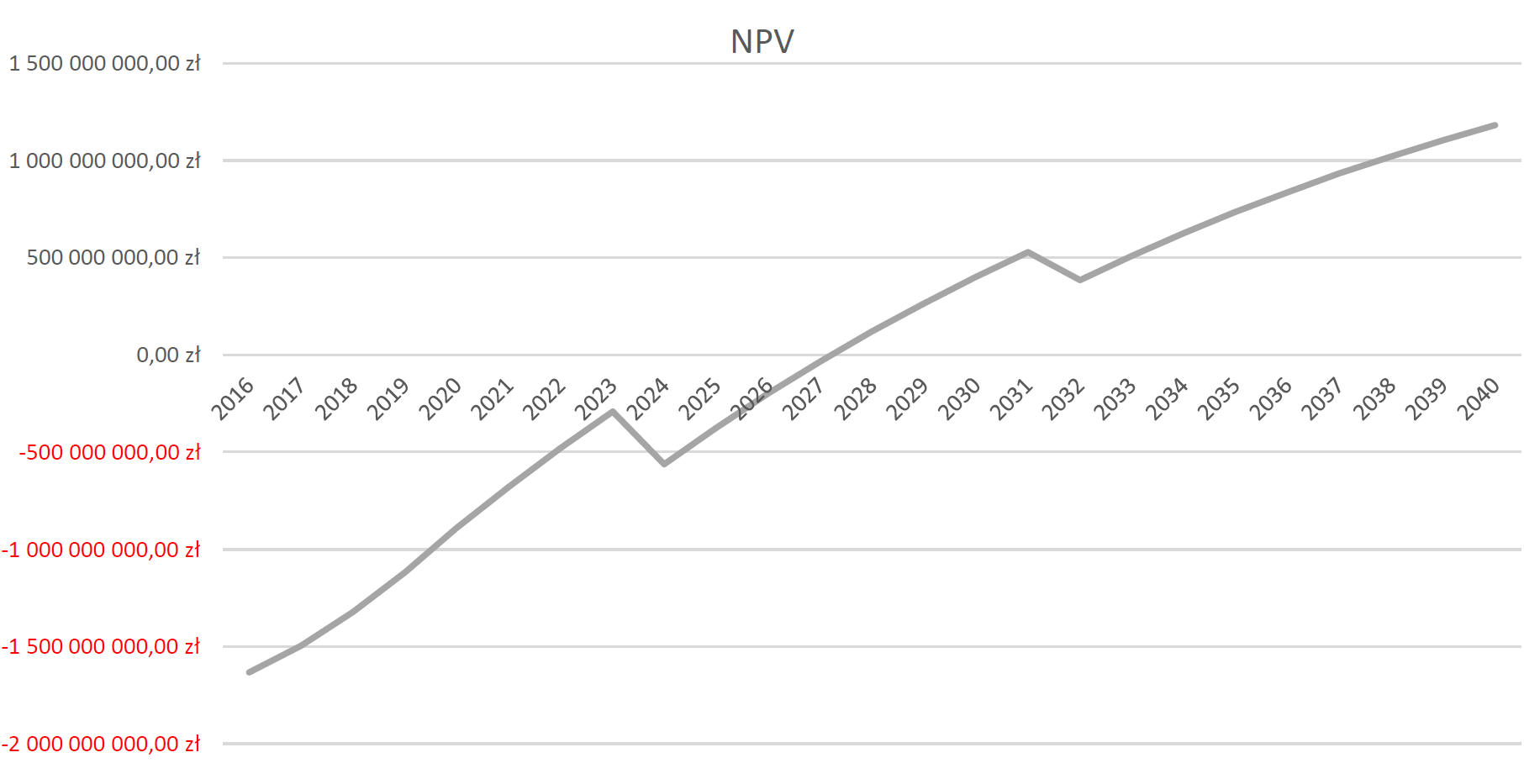 Seminarium doktoranckie, Warszawa, 28 stycznia 2015 r.
25
[Speaker Notes: Moc układu turbiny parowej, MW 1,101.5 Sprawność układu turbiny parowej, % 57.13 Moc ogniwa paliwowego, MW 192 Sprawność ogniwa paliwowego, % 31.9 Sprawność całego układu, % 51.13 Czas wykorzystania mocy szczytowej, h 7600 Ilość wyprodukowanej energii elektrycznej rocznie, TWh 9830.6 

Wynosi on, biorąc pod uwagę wartość opałową wodoru równą 121 MJ/kg, 4.97 kg/s. Przyjęto, że ogniwa paliwowe będą zasilane gazem ziemnym, więc po przyjęciu założenia, że gaz ziemny będzie możliwie czysty i będzie zawierał praktycznie tylko metan, strumień paliwa dostarczanego do ogniw jest równy masowo dwu krotności wymaganego strumienia wodoru, czyli 9.94 kg/s. Całkowity wydatek masowy spalin analizowanego układu to 800 kg/s. Z tego 117 kg/s to strumień dwutlenku węgla. Układ ogniwa paliwowego zapewnia stopień redukcji tego gazu równy 69.7%, czyli ilość wychwyconego CO2 jest równa 82 kg/s. 

Spadek sprawności ogniwa o 0.3%/1000h]
Plan prezentacji
Wstęp – węglanowe ogniwa paliwowe (MCFC)
Produkcja komponentów węglanowych ogniw paliwowych
Budowa i zasada działania ogniw MCFC
Separacja CO2 za pomocą węglanowych ogniw paliwowych
Cząstki stałe pochodzące ze spalania paliw
Możliwy wpływ na elektrody węglanowych ogniw paliwowych
Podsumowanie
Seminarium doktoranckie, Warszawa, 28 stycznia 2015 r.
26
Cząstki stałe ze spalania węgla - podział
niepalne cząstki, domieszki mineralne w paliwie (D = 3 - 50 µm*)


palne cząstki węgla, np. przy niedostatecznym wymieszaniu paliwa i utleniacza w trakcie spalania (D = 1 - 50 µm)


sadza lotna (D = 0.005 - 0.2 µm)
Seminarium doktoranckie, Warszawa, 28 stycznia 2015 r.
27
[Speaker Notes: Im mniejsze wymiary cząstek stałych tym większa koncentracja toksycznych związków
Średnia wielkość minerałów to ok 1 mikron]
Niepalne cząstki
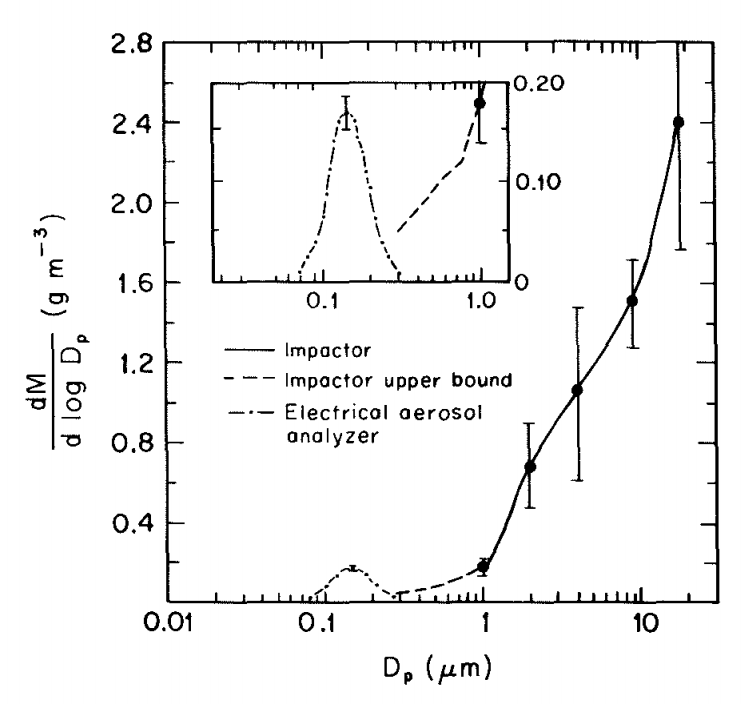 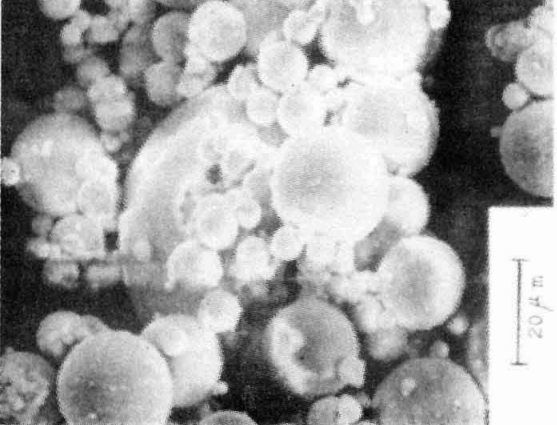 Źródło: Markowski et al., Environmental Science and Technology, Vol. 14, No. 11, pp. 1400-1402 (1980)
Seminarium doktoranckie, Warszawa, 28 stycznia 2015 r.
28
[Speaker Notes: Widać koagulację i fuzję, ale też małe cząstki

Po lewej rozkład wielkości cząstek stałych przed elektrofiltrami]
Sadza lotna
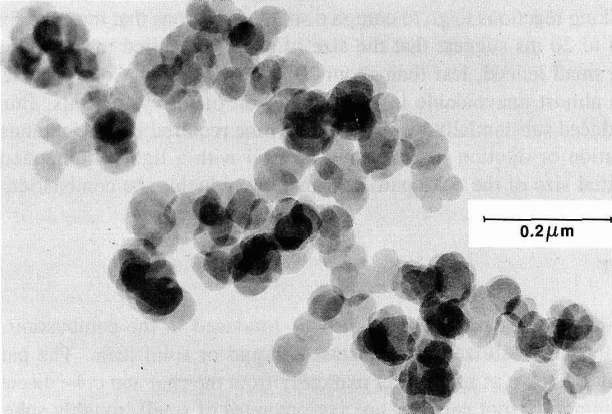 Seminarium doktoranckie, Warszawa, 28 stycznia 2015 r.
29
[Speaker Notes: Aglomeracje sadzy]
Usuwanie cząstek stałych za pomocą elektrofiltrów
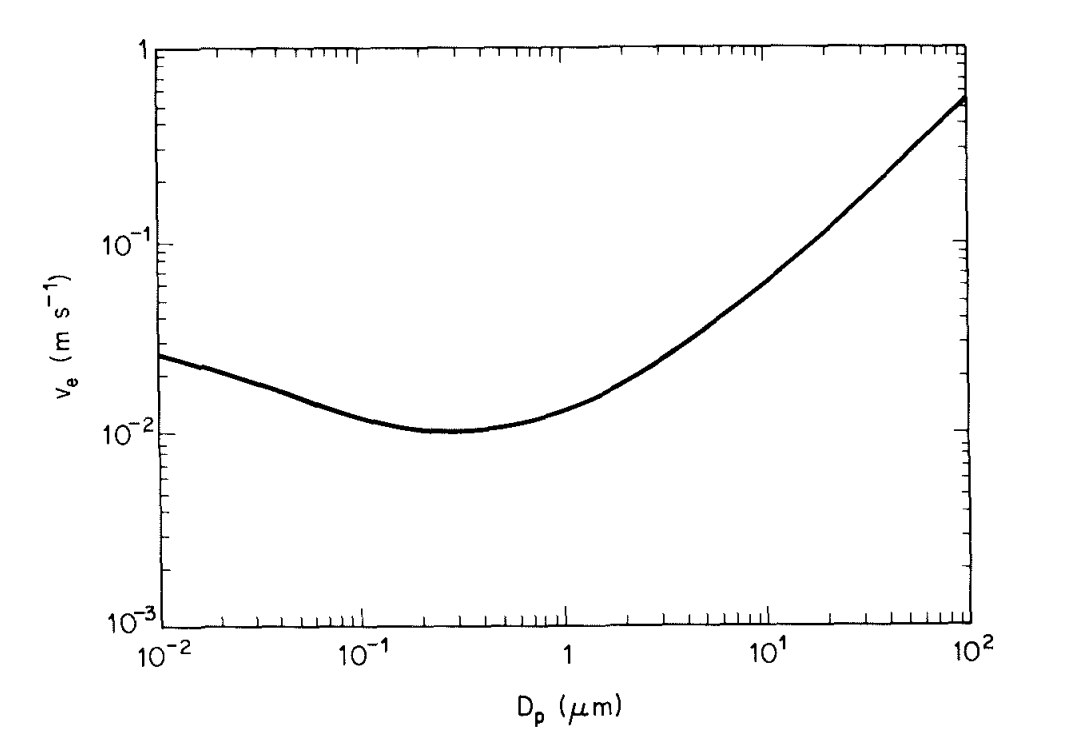 Seminarium doktoranckie, Warszawa, 28 stycznia 2015 r.
30
[Speaker Notes: 10mikronów = 30000 ładunków
1 mikron = 300 ładunków

Gas ions chargé particles


Prędkość migracji cząstek stałych]
Plan prezentacji
Wstęp – węglanowe ogniwa paliwowe (MCFC)
Produkcja komponentów węglanowych ogniw paliwowych
Budowa i zasada działania ogniw MCFC
Separacja CO2 za pomocą węglanowych ogniw paliwowych
Cząstki stałe pochodzące ze spalania paliw
Możliwy wpływ na elektrody węglanowych ogniw paliwowych
Podsumowanie
Seminarium doktoranckie, Warszawa, 28 stycznia 2015 r.
31
Katoda węglanowego ogniwa paliwowego
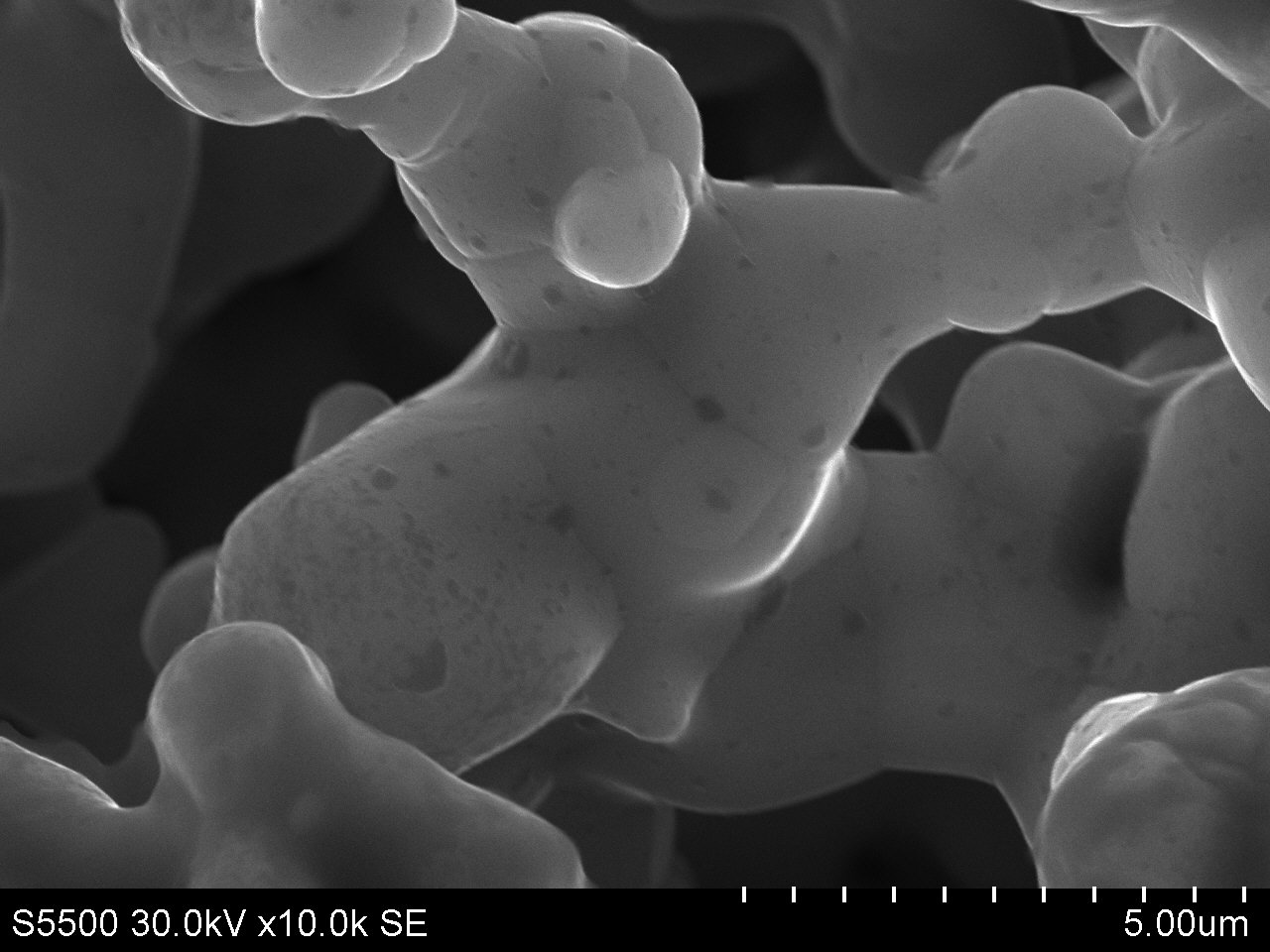 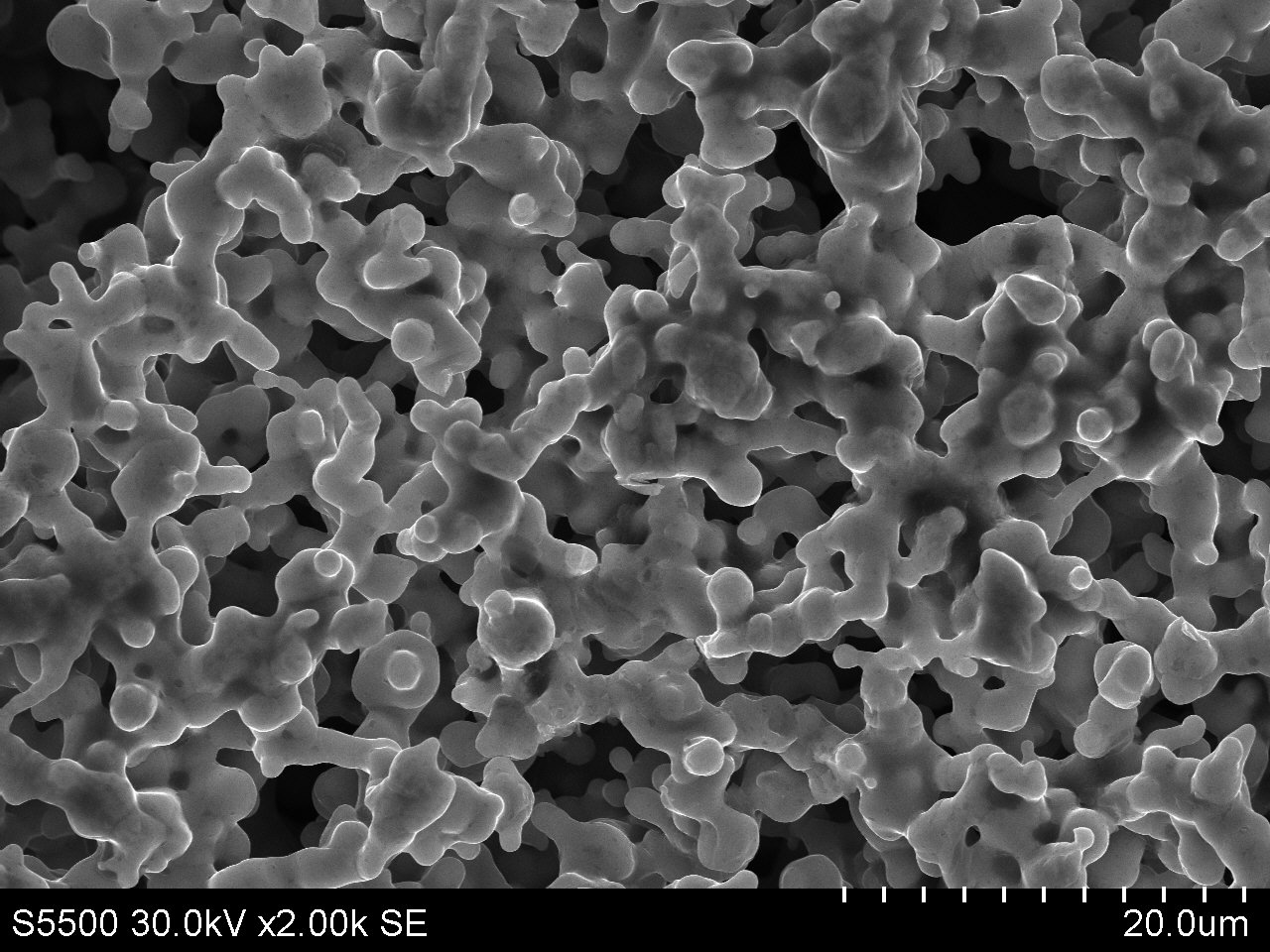 Seminarium doktoranckie, Warszawa, 28 stycznia 2015 r.
32
Możliwe niepożądane procesy
„zapchanie” porów elektrody cząstkami stałymi


reakcje z elektrodami/elektrolitem


elektrostatyczne przyleganie do elektrody
Seminarium doktoranckie, Warszawa, 28 stycznia 2015 r.
33
Plan prezentacji
Wstęp – węglanowe ogniwa paliwowe (MCFC)
Produkcja komponentów węglanowych ogniw paliwowych
Budowa i zasada działania ogniw MCFC
Separacja CO2 za pomocą węglanowych ogniw paliwowych
Cząstki stałe pochodzące ze spalania paliw
Możliwy wpływ na elektrody węglanowych ogniw paliwowych
Podsumowanie
Seminarium doktoranckie, Warszawa, 28 stycznia 2015 r.
34
Dalsze plany badawcze
Seminarium doktoranckie, Warszawa, 28 stycznia 2015 r.
35
ITC
INSTYTUT TECHNIKI CIEPLNEJ
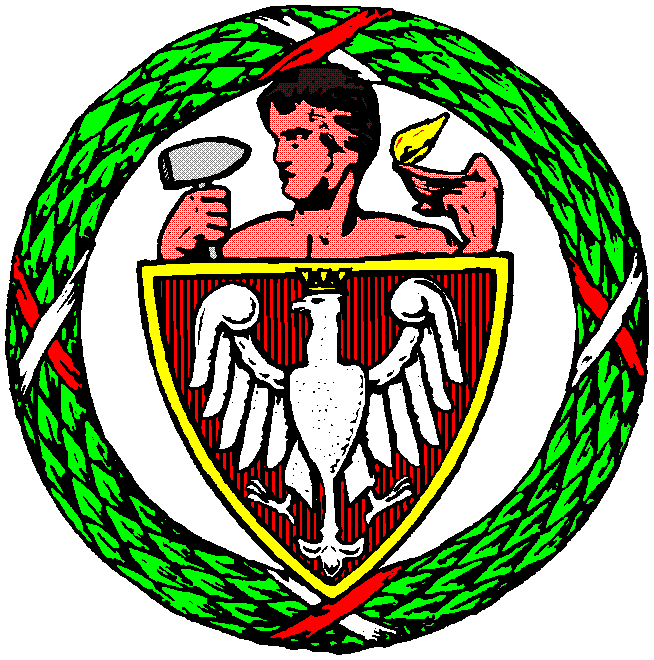 im. Bohdana Stefanowskiego
POLITECHNIKA WARSZAWSKA
Wybrane zagadnienia dotyczące węglanowych ogniw paliwowych
mgr inż. Rafał BERNAT
Seminarium doktoranckie, Warszawa, 28 stycznia 2015 r.